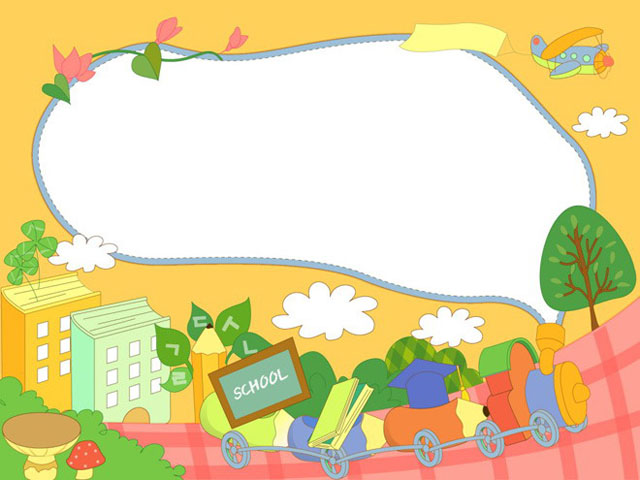 CHÀO MỪNG CÁC CON
ĐẾN VỚI TIẾT HỌC
BÀI 2
EM YÊU QUÊ HƯƠNG
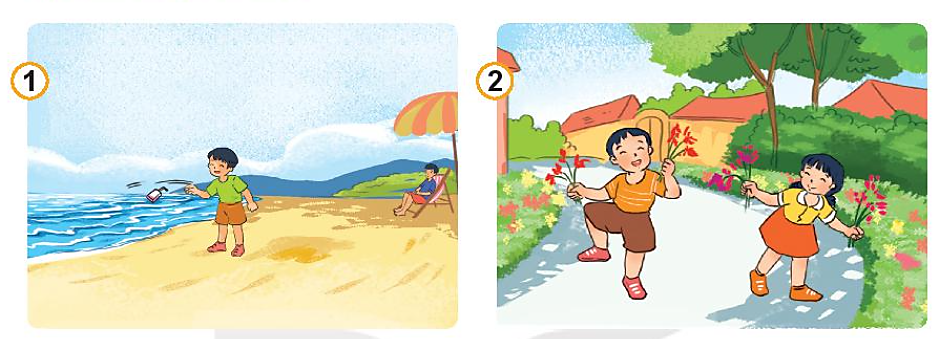 Việc nào nên làm, không nên làm để thể hiện tình yêu quê hương
1
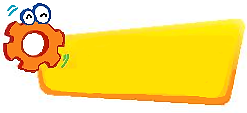 LUYỆN TẬP
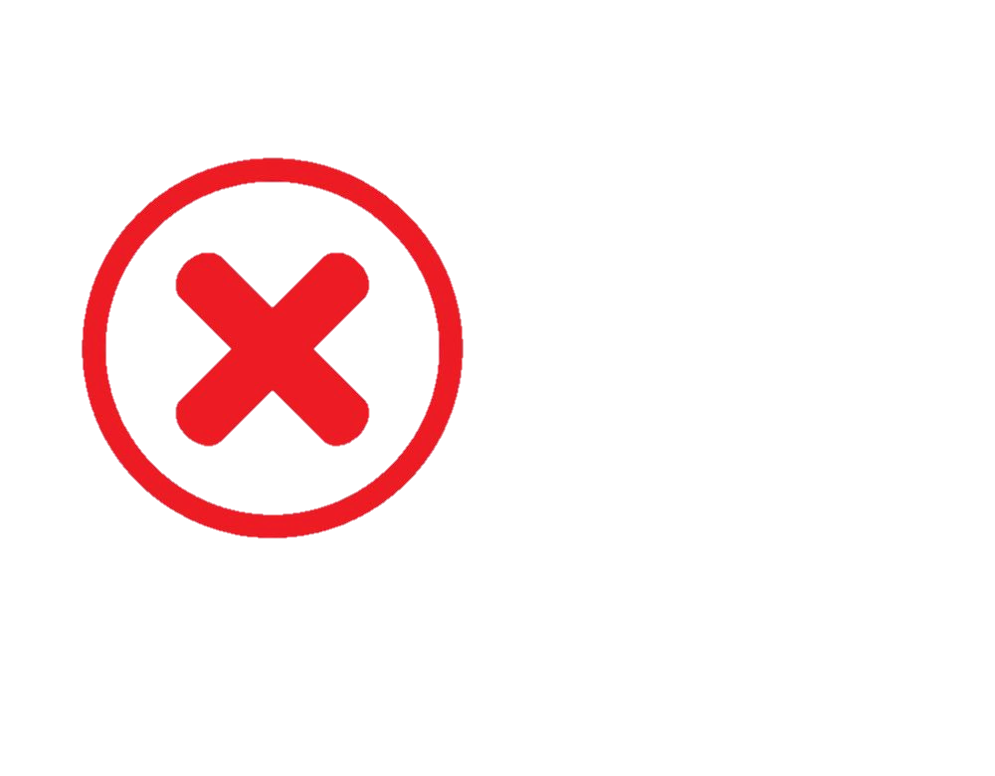 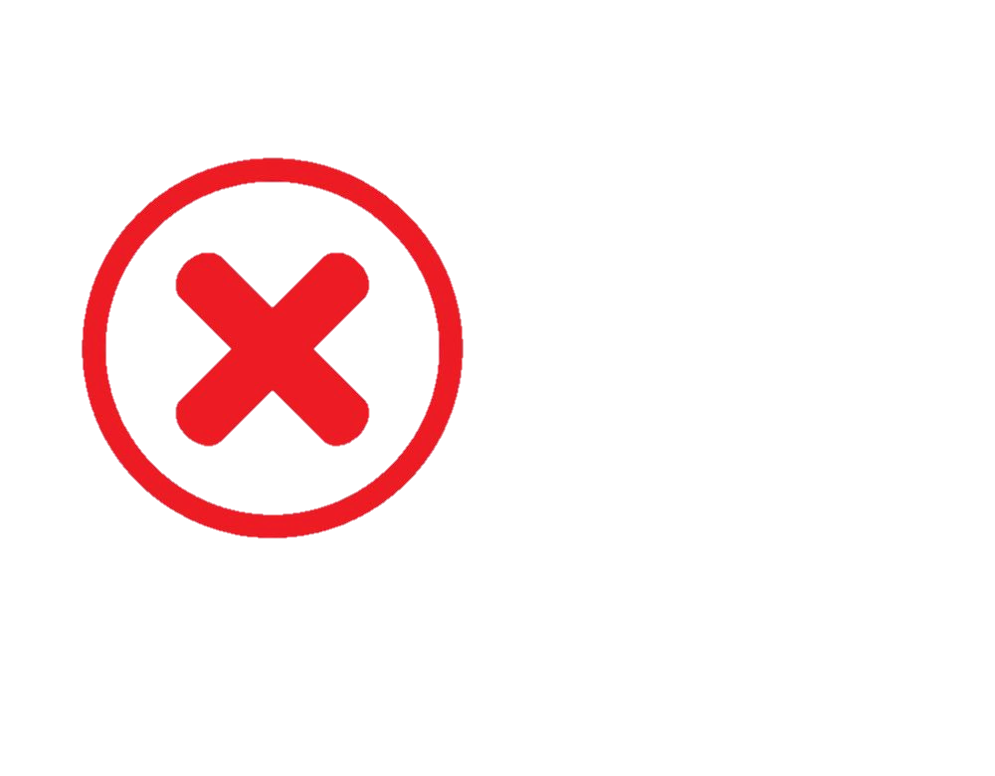 Vứt rác bừa bãi
Hái hoa
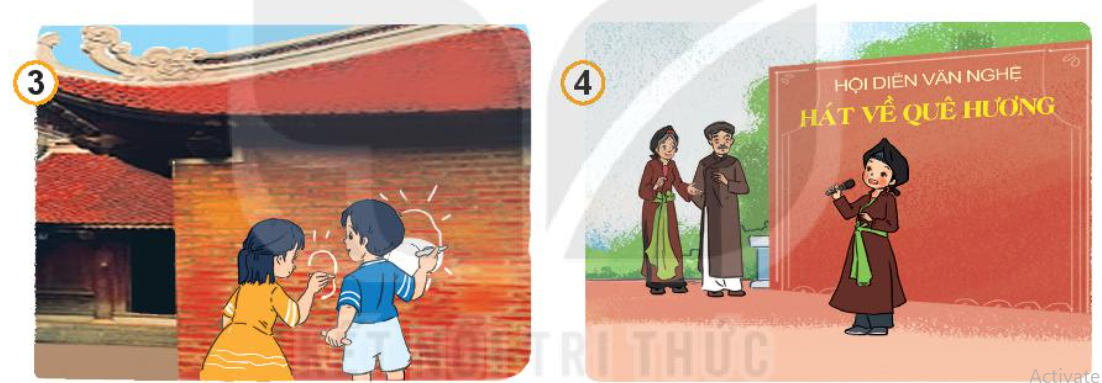 Việc nào nên làm, không nên làm để thể hiện tình yêu quê hương
1
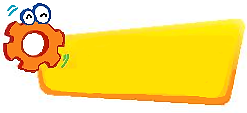 LUYỆN TẬP
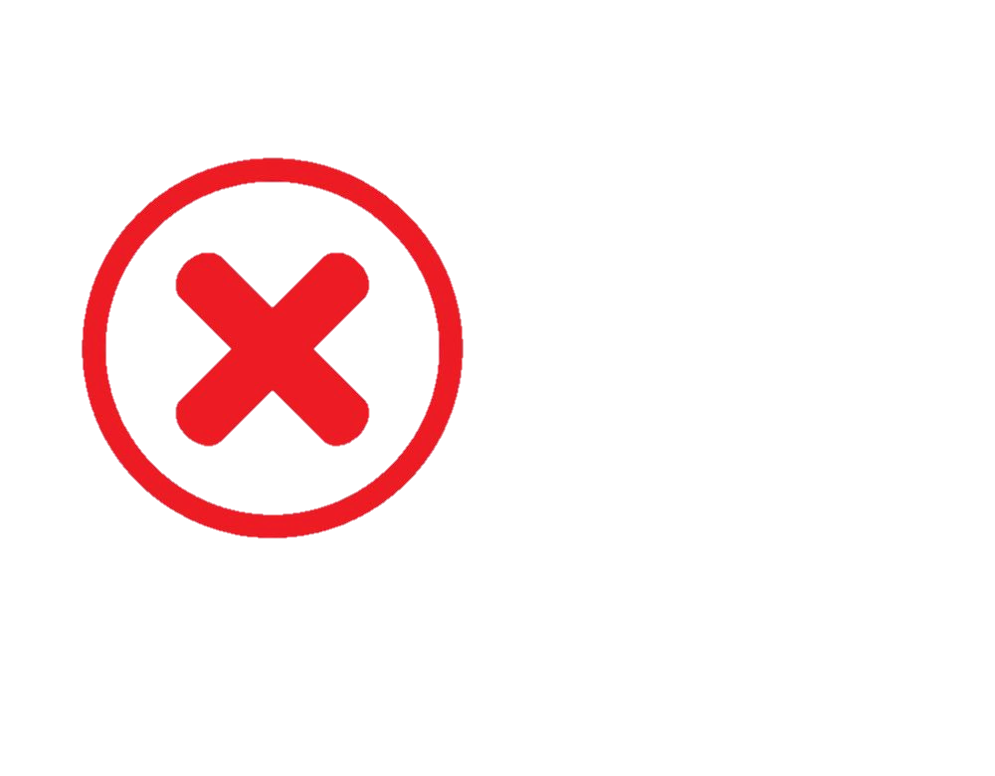 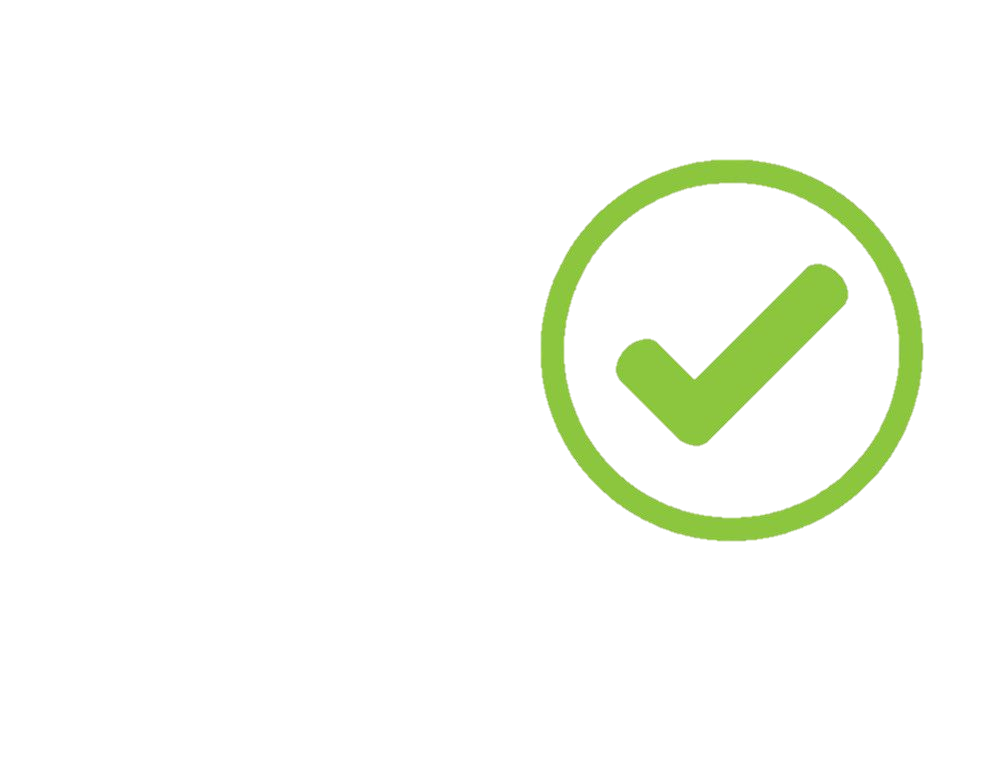 Vẽ bậy lên các di tích lịch sử
Hát các bài hát về quê hương
Để thể hiện tình yêu quê hương
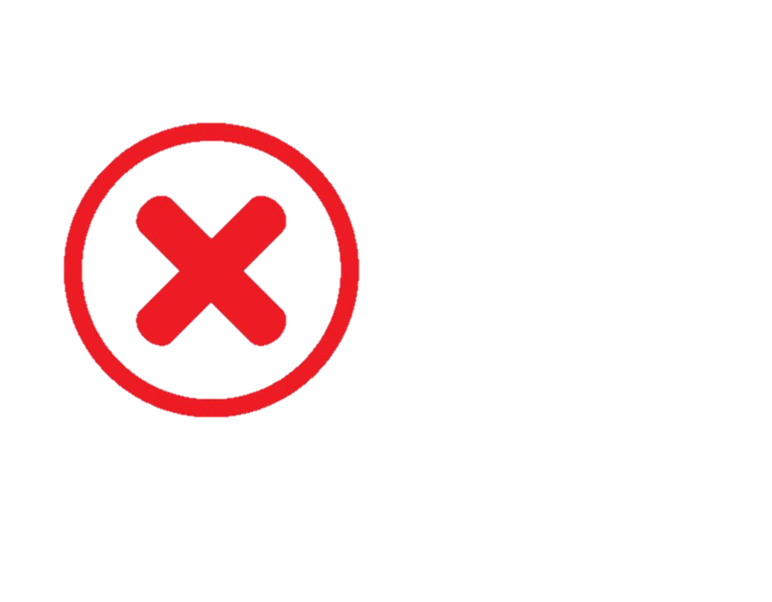 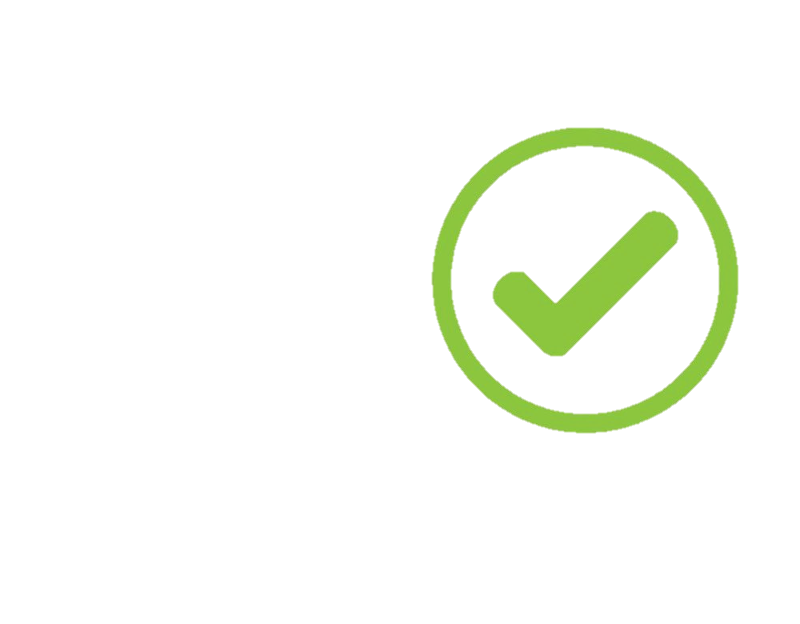 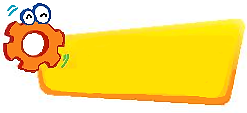 LUYỆN TẬP
Vứt rác bừa bãi
Hái hoa ven đường
Vẽ lên khu di tích
Phát huy truyền thống quê hương
Chăm sóc cây, hoa ven đường làng
Giữ vệ sinh làng xóm
1. Quê em tổ chức quyên góp ủng hộ những người gặp khó khăn.
Em sẽ làm gì trong các tình huống sau?
2
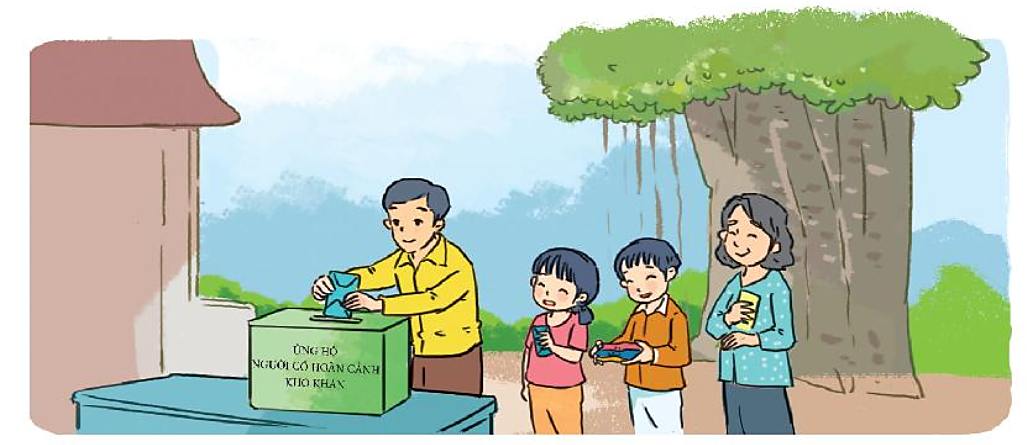 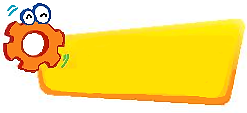 LUYỆN TẬP
2. Xóm em tổ chức trồng hoa hai bên đường làng đúng ngày các bạn đến chơi.
Em sẽ làm gì trong các tình huống sau?
2
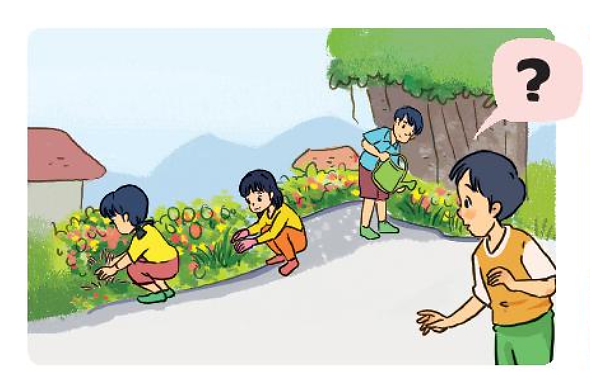 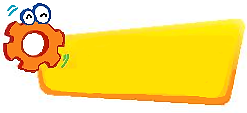 LUYỆN TẬP
3. Lớp em tổ chức tới thăm bà mẹ Việt Nam anh hùng.
Em sẽ làm gì trong các tình huống sau?
2
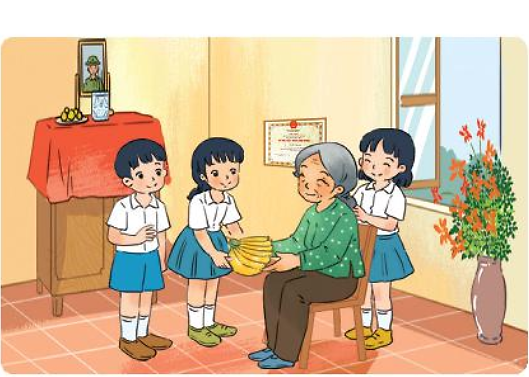 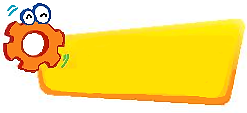 LUYỆN TẬP
1. Quê em tổ chức quyên góp ủng hộ những người gặp khó khăn.
Em sẽ làm gì trong các tình huống sau?
2
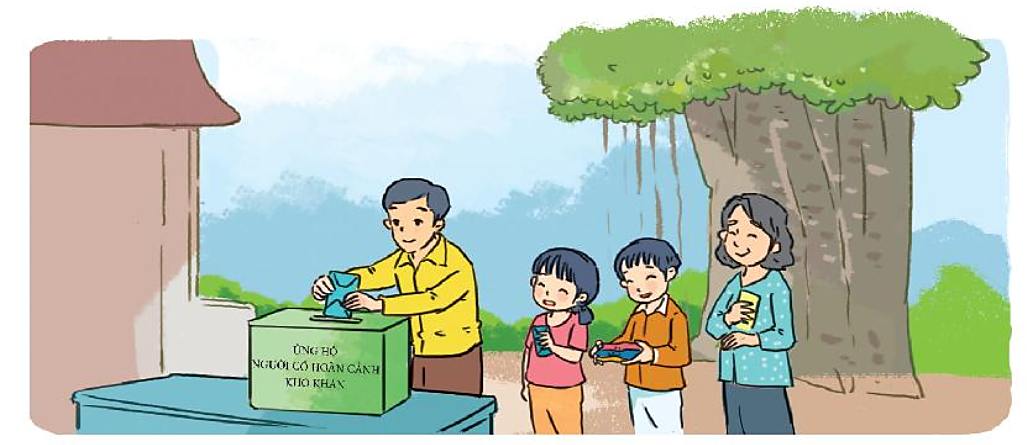 Tham gia tích cực
Tuyên truyền đến mọi người
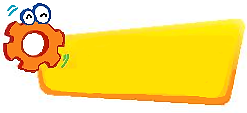 LUYỆN TẬP
2. Xóm em tổ chức trồng hoa hai bên đường làng đúng ngày các bạn đến chơi.
Em sẽ làm gì trong các tình huống sau?
2
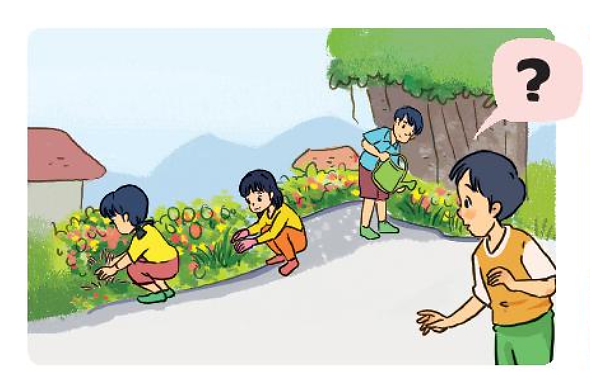 Hẹn các bạn hôm khác
Rủ các bạn cùng tham gia
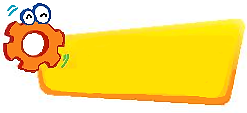 LUYỆN TẬP
3. Lớp em tổ chức tới thăm bà mẹ Việt Nam anh hùng.
Em sẽ làm gì trong các tình huống sau?
2
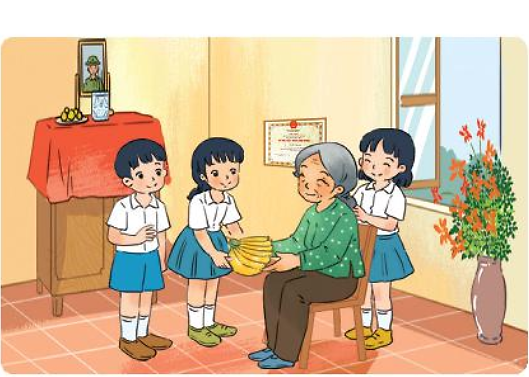 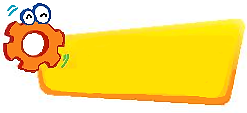 Hăng hái đi cùng và biếu những món quà nhỏ
LUYỆN TẬP
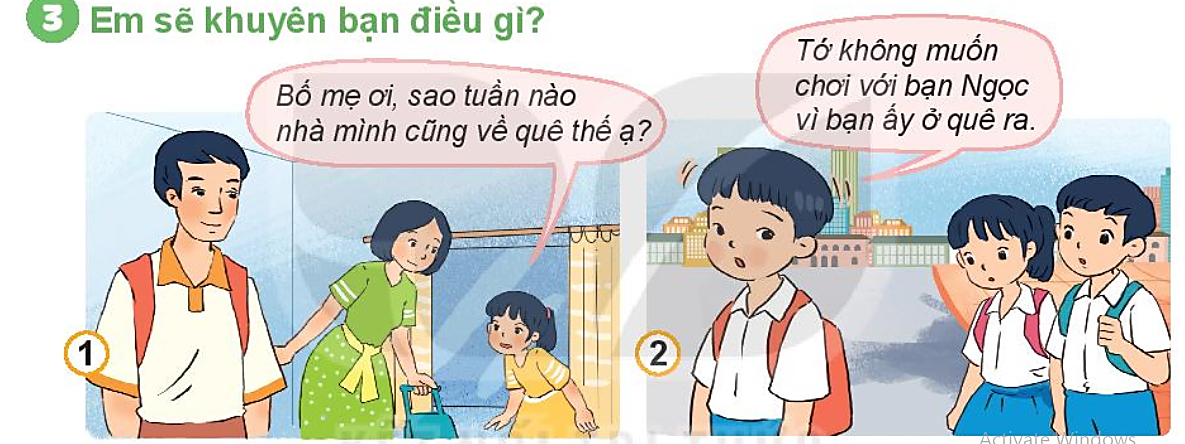 Em sẽ khuyên bạn điều gì?
3
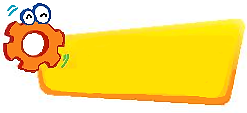 LUYỆN TẬP
Chia sẻ với các bạn những việc em đã và sẽ làm để thể hiện tình yêu quê hương.
Em cùng các bạn thực hiện những việc làm thể hiện tình yêu đối với quê hương (dọn vệ sinh, chăm sóc cây, giúp đỡ gia đình người có công ở quê hương.
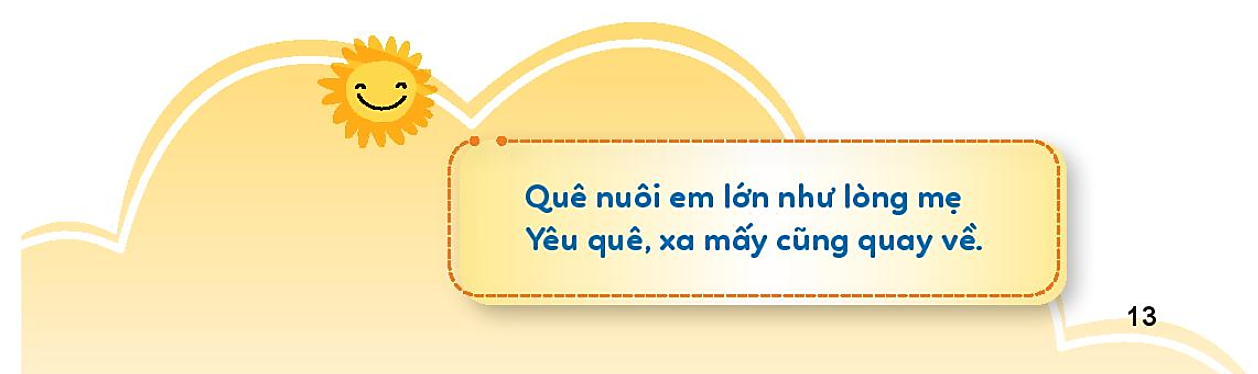 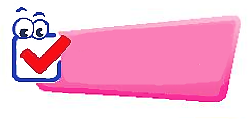 VẬN DỤNG
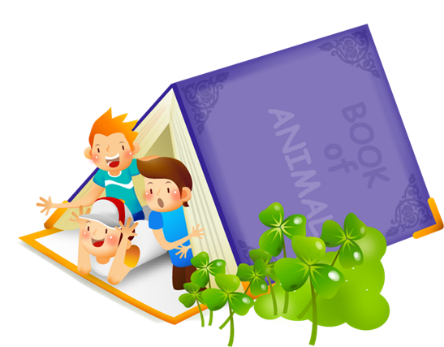 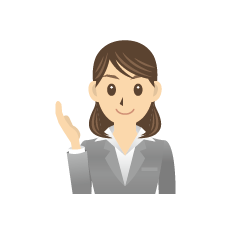 TẠM BIỆT, HẸN GẶP LẠI